More Common Discrete RVs
CSE 312 Summer 21
Lecture 13
Announcements
Please sign up for small group discussion Office Hours for more help:
https://forms.gle/hkXnv1C2dHtBDFL58

I will make assignments sometime over the weekend. 
Fill this out by Friday.
Real World 1 due tonight! Q 1.2a info - Ed Post

Think of problems / concepts that you want to review during section.
There is a section “midterm review” handout for preparation!
Negative Binomial Distribution
Scenario: Negative Binomial
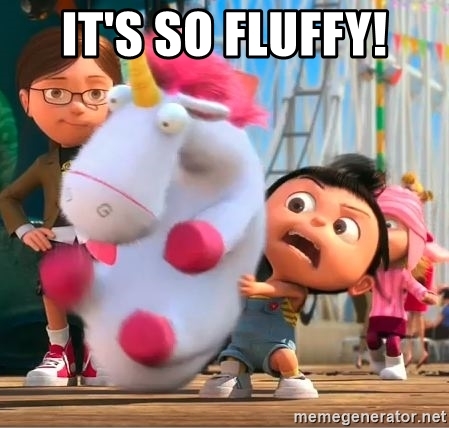 Activity
Negative Binomial Analysis: PMF
Negative Binomial Analysis: Expectation
Negative Binomial Analysis: Expectation
Negative Binomial Analysis: Variance
Negative Binomial
Hypergeometric Distribution
Scenario: Hypergeometric
Hypergeometric: Analysis
Hypergeometric: Analysis
Hypergeometric: Analysis
Hypergeometric Distribution
Poisson Distribution
The Poisson Distribution
A new kind of random variable.

We use a Poisson distribution when:
We’re trying to count the number of times something happens in some interval of time.
We know the average number that happen (i.e. the expectation)
Each occurrence is independent of the others. 
There are a VERY large number of “potential sources” for those events, few of which happen.
The Poisson Distribution
Classic applications:
How many traffic accidents occur in Seattle in a day?
How many major earthquakes occur in a year (not including aftershocks)?
How many customers visit a bakery in an hour?
Why not just use counting coin flips? 
What are the flips…the number of cars? Every person who might visit the bakery? There are way too many of these to count exactly or think about dependency between. But a Poisson might accurately model what’s happening.
It’s a model
By modeling choice, we mean that we’re choosing math that we think represents the real world as best as possible

Is every traffic accident really independent? 
Not really, one causes congestion, which causes angrier drivers. Or both might be caused by bad weather/more cars on the road. 
But we assume they are (because the dependence is so weak that the model is useful).
Poisson Distribution
Some Sample PMFs
…
…
0
5
10
0
5
10
Let’s take a closer look at that pmf
Let’s check something…the expectation
Where did this expression come from?
Zoo!
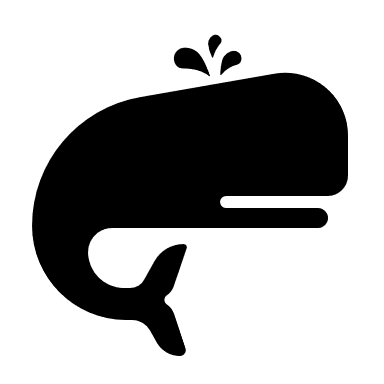 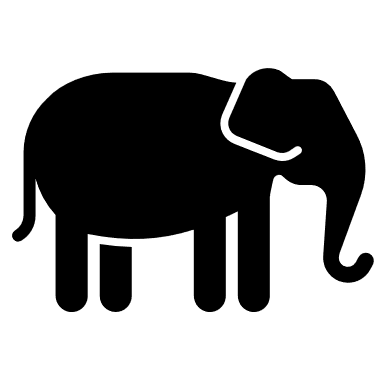 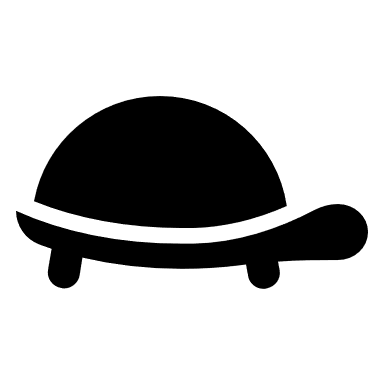 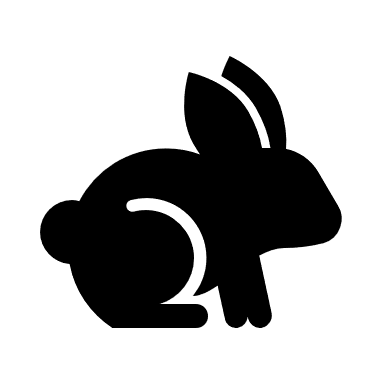 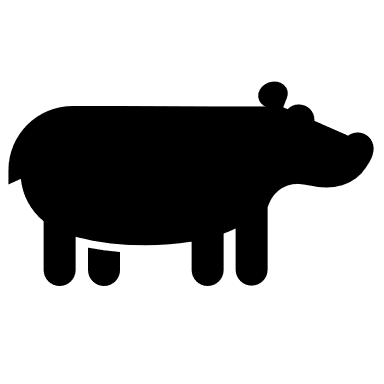 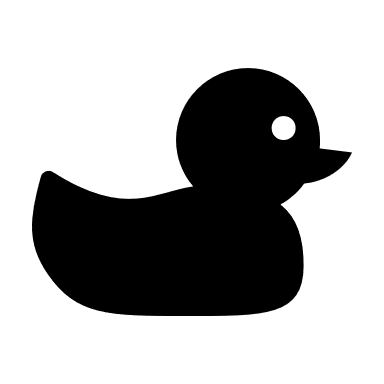 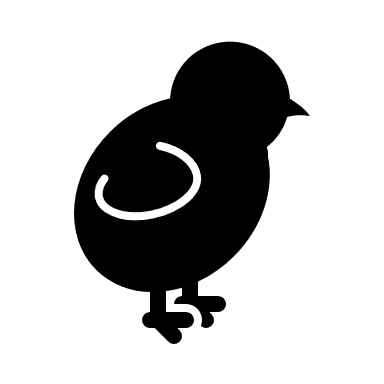 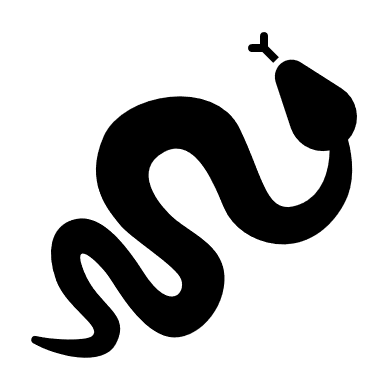 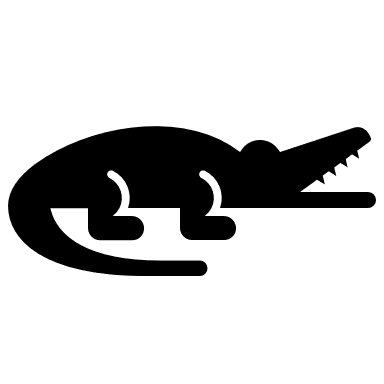 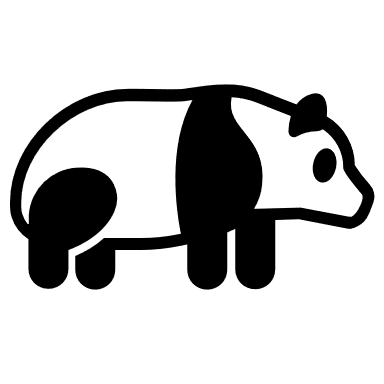 Zoo Takeaways
You can do relatively complicated counting/probability calculations much more quickly than you could week 1!
You can now explain why your problem is a zoo variable and save explanation on homework (and save yourself calculations in the future).

Don’t spend extra effort memorizing…but be careful when looking up Wikipedia articles.
The exact definitions of the parameters can differ (is a geometric random variable the number of failures before the first success, or the total number of trials including the success?)
Reviewing what we have learned
What have we done over the past 5 weeks?
Counting
Combinations, permutations, indistinguishable elements, starts and bars, inclusion-exclusion…
Probability foundations
Events, sample space, axioms of probability, expectation, variance
Conditional probability
Conditioning, independence, Bayes’ Rule
Refined our intuition
Especially around Bayes’ Rule
What’s next?
Continuous random variables.
So far our sample spaces have been countable. What happens if we want to choose a random real number?
How do expectation, variance, conditioning, etc. change in this new context?
Mostly analogous to discrete cases, but with integrals instead of sums.
Analysis when it’s inconvenient (or impossible) to exactly calculate probabilities.
Central Limit Theorem (approximating discrete distributions with continuous ones)
Tail Bounds/Concentration (arguing it’s unlikely that a random variable is far from its expectation)
A first taste of making predictions from data (i.e., a bit of ML)
More Practice
Practice: Poisson
Seattle averages 3 days with snowfall per year. 
Suppose that the number of days with snow follows a Poisson distribution. What is the probability of getting exactly 5 days of snow?
According to the Poisson model, what is the probability of getting 367 days of snow?
Practice: Poisson
Practice Problem: Coin Flips
There are two coins, heads up, on a table in front of you. One is a trick coin – both sides are heads. The other is a fair coin. 
You are allowed 2 coin flips (total between the two coins) to figure out which coin is which. What is your strategy? What is the probability of success?
Flip each once
Flip one twice.
Practice Problem: Donuts
You are buying at most 7 donuts (could be 0, could be 1,…, could be 7). 
There are chocolate, strawberry, and vanilla donuts. 
How many different orders could you make – give a simple formula!
Donuts: Approach 1
Donuts: Approach 2